Československo na cestě destalinizace
Období po roce 1953
1953 smrt Klementa Gottwalda
-po Gottwaldově smrti nový prezident Antonín Zápotocký (1953-1957)

-2. vlna kolektivizace
MĚNOVÁ REFORMA (uč. str. 132))
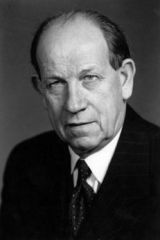 Běžný život
uč. str. 133
1957-1968 prezident Antonín Novotný
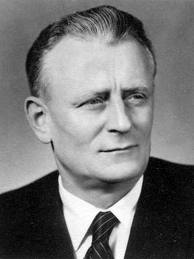 -2. pětiletka (zaostávání za světovým hospodářstvím)
-budování socialismu
změna názvu: Československá socialistická republika (ČSSR)
-rok 1960-vlna amnestií politických vězňů
-po roce 1961 veřejná kritika Stalina!!! (zbourán Stalinův pomník na Letné)
tzv. fronta na maso
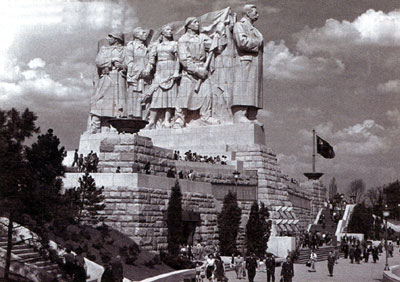 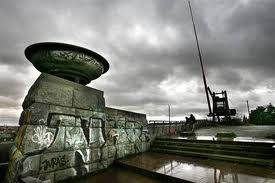 leden – srpen 1968 Pražské jaro
-nespokojenost lidí s politikou
-období tzv. demokratického socialismu (rozvolnění)
prezident Ludvík Svoboda
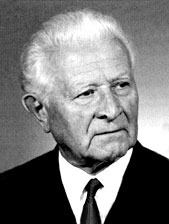 předseda ÚV KSČ Alexandr Dubček
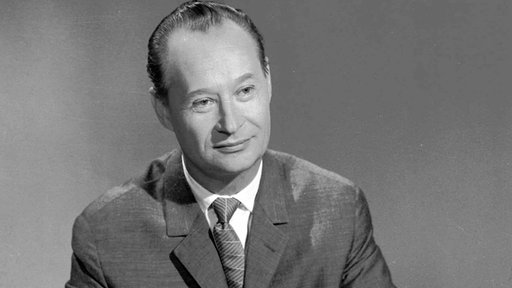 (připravoval tzv. Akční program-nejpropracovanější program demokratické reformy)
SSSR má strach, že dojde k převratu, výstrahy ČSSR, dochází k invazi!!!
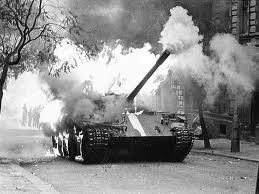 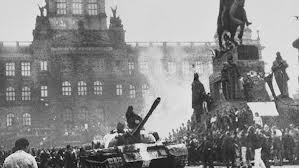 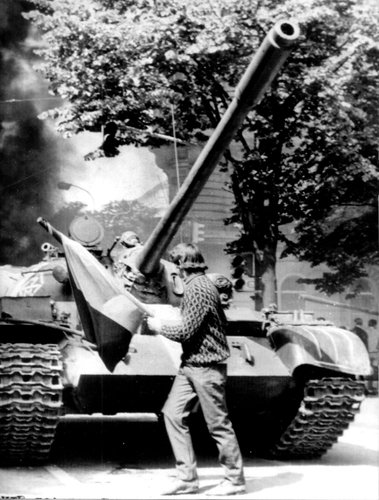 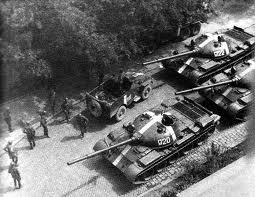 20.-21. srpna vstup vojsk 5 členských zemí Varšavské smlouvy do Československa
=invaze
-pod nátlakem podepsán Moskevský protokol=souhlas se vstupem vojsk
-nastává období NORMALIZACE-návrat ke stavu před rokem 1968!!
-na protest se upaluje Jan Palach, Jan Zajíc a Evžen Plocek
Jan Palach                Jan Zajíc
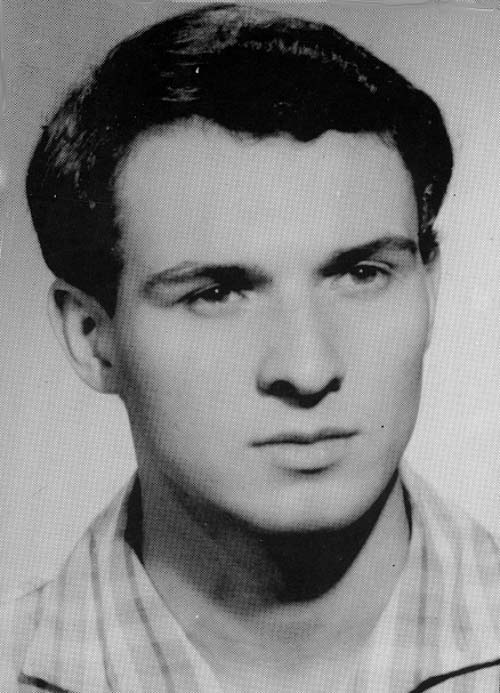 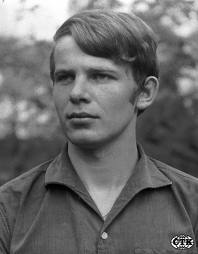 prezident Gustáv Husák
-od roku 1975 prezident Gustáv Husák (utužení diktatury strany)
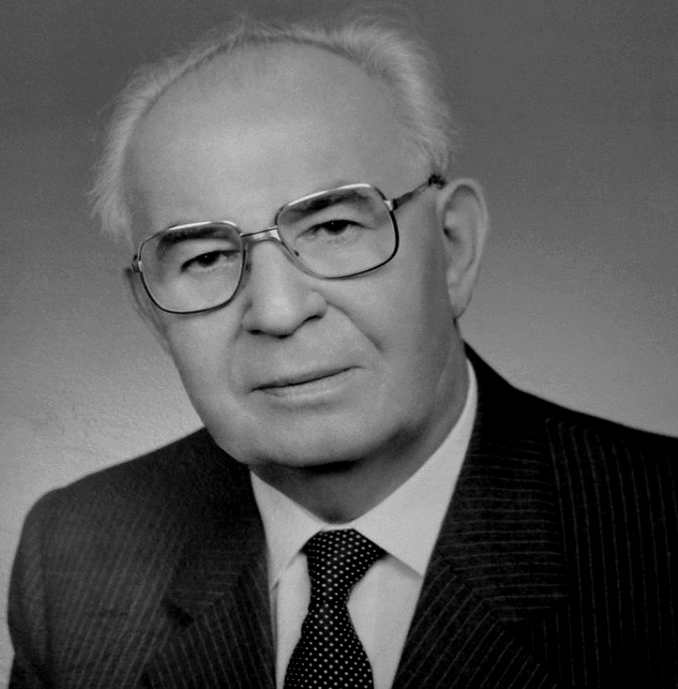 Charta 77
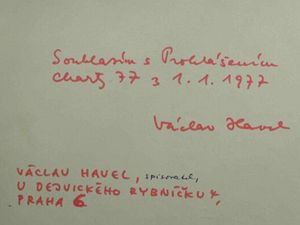 : společenství nekomunistické inteligence 
     -prosazují dodržování lidských práv 
     -prohlášení Charty 77 podepsal  např. Václav Havel, filozof Jan Patočka


 proti Chartě vzniká komunistická Anticharta (seznam příznivců režimu)
Sametová revoluce
17. 11. 1989 pád komunistického režimu, Sametová revoluce

prezidentem zvolen Václav Havel
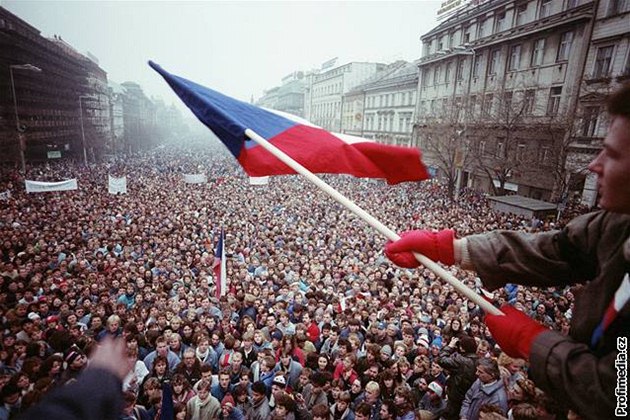 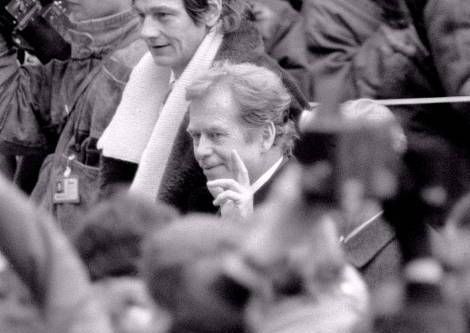